Avaliação da capacidade de sobrevivência a desastres em sistemas de cloud computing geograficamente distribuídos
Ana Carolina Veloso Teixeira                acvt@cin.ufpe.br
Prof. Paulo Romero Martins Maciel   	prmm@cin.ufpe.br
1
Agenda
Objetivo
Modelo
Script
Equação
Contextualização
Experimento
Emulador
Calculo dos parâmetros
Cenário
Resultados
2
Objetivo
Objetivo
Principal
	Avaliar a capacidade de sobrevivência a desastre em sistemas de cloud computing geograficamente distribuído
Secundário
	Modelo
	Equação
	Script
3
Contextualização
Sistema de cloud computing geograficamente distruído
Desastre no DC1

E agora?
Será que o sistema vai sobreviver?
Será que ele vai continuar a fornecer o serviço?
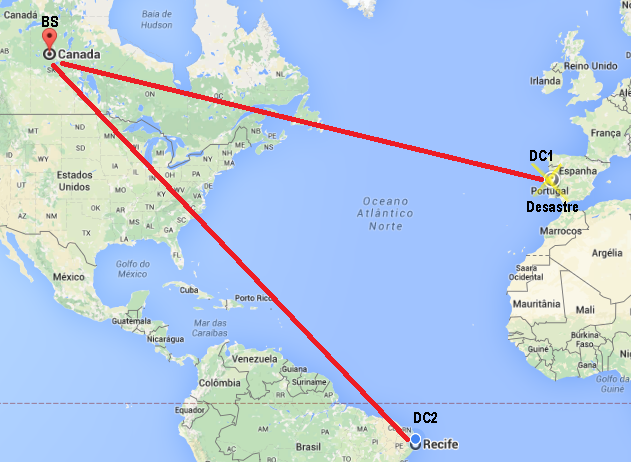 4
[Speaker Notes: CALCULAR A PROBABILIDADE DE UMA DETERMINADO SISTEMA SER RECUPERADO EM UM DADO TEMPO APÓS UM DESASTRE]
Modelo SPN
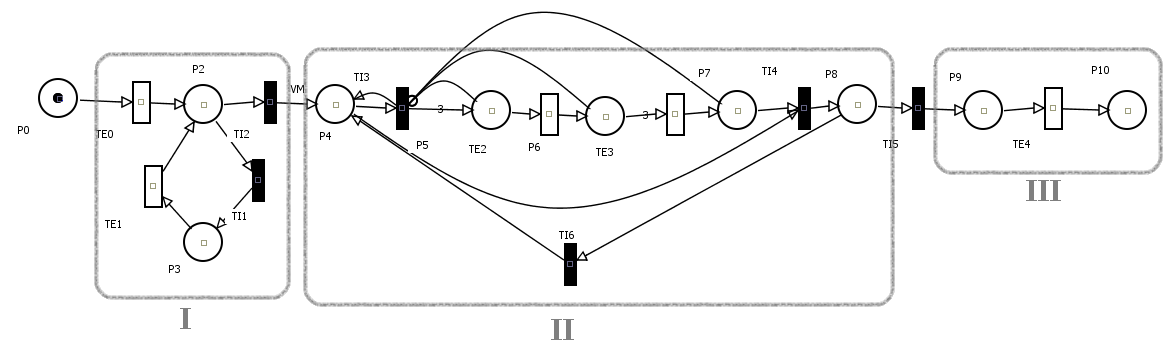 I – Acesso ao servidor de backup
II – Transmissão 
III – Instanciamento
P{(#P10=VM)}
5
Modelo CTMC
I – Acesso ao servidor de backup
II – Transmissão 
III – Instanciamento
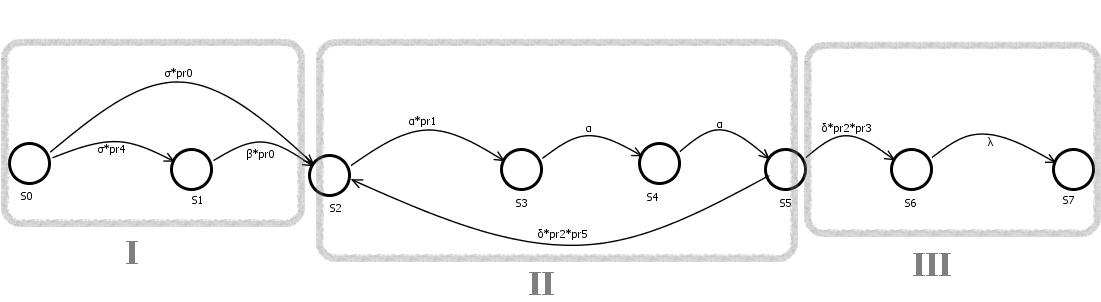 6
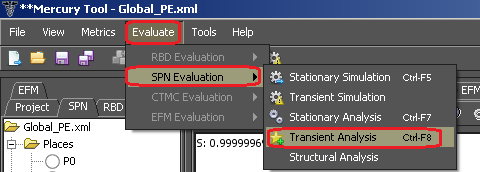 SPN para CMTC
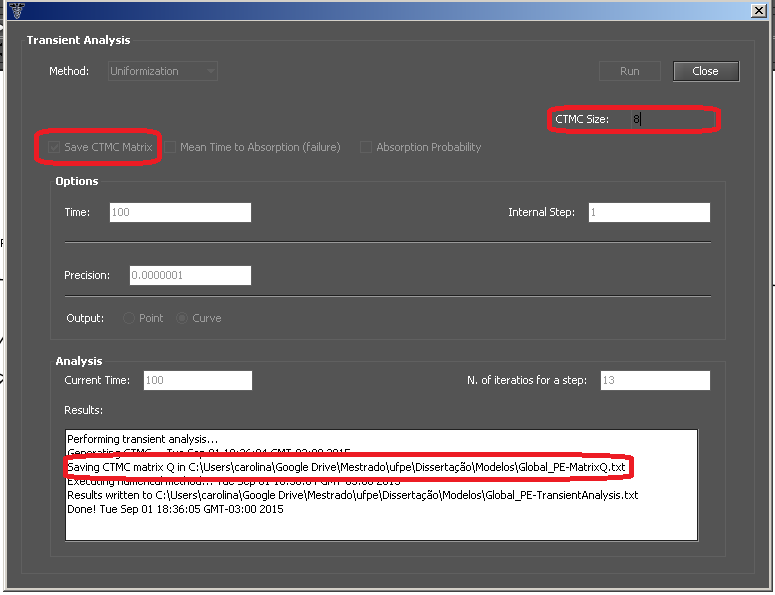 7
Modelo CTMC - Mathematica
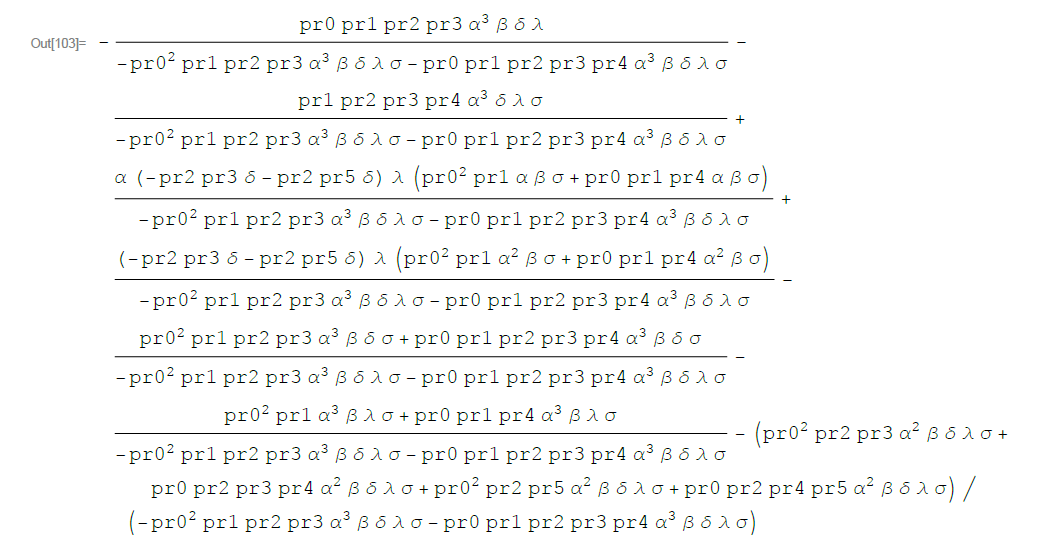 8
Ferramenta
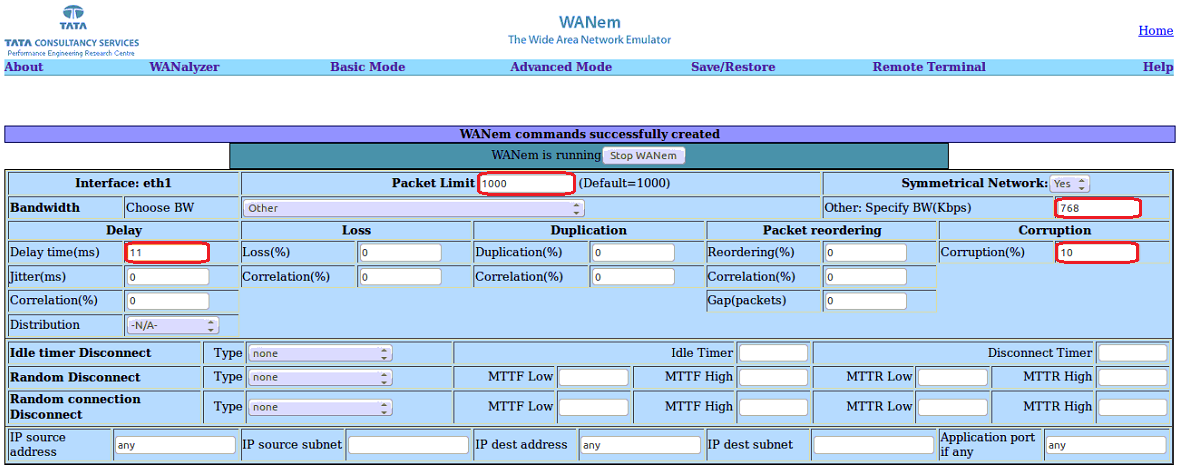 BW(kbps) – 768 kbps  # Delay time – 11ms # Corruption – 10% # Packet Limit – 1000
BW(kbps) – 768 kbps  # Delay time – 21ms # Corruption – 10% # Packet Limit – 2000
9
Calculo dos parâmetros
10
Script
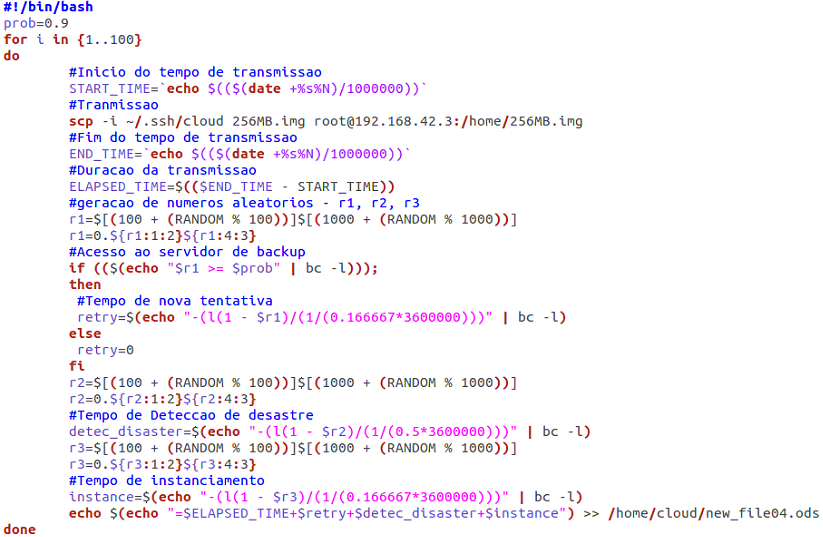 Cenário
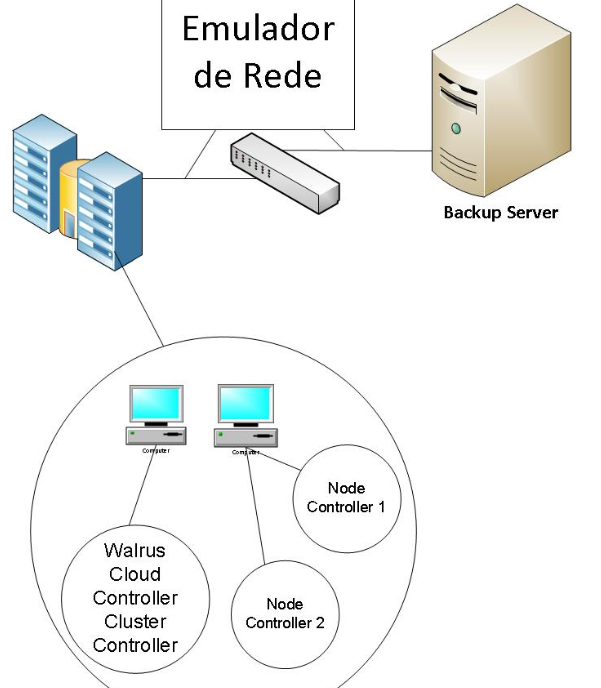 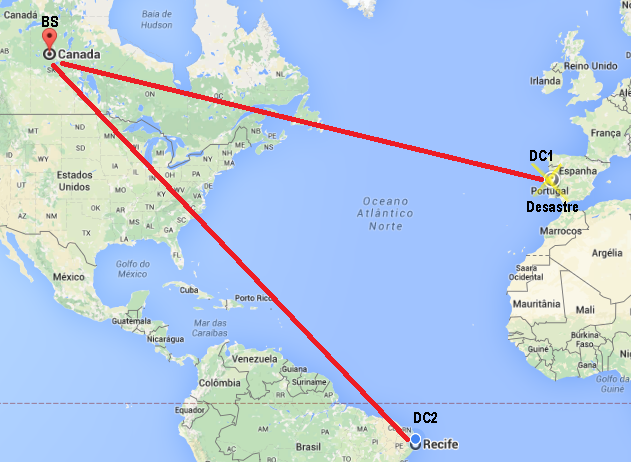 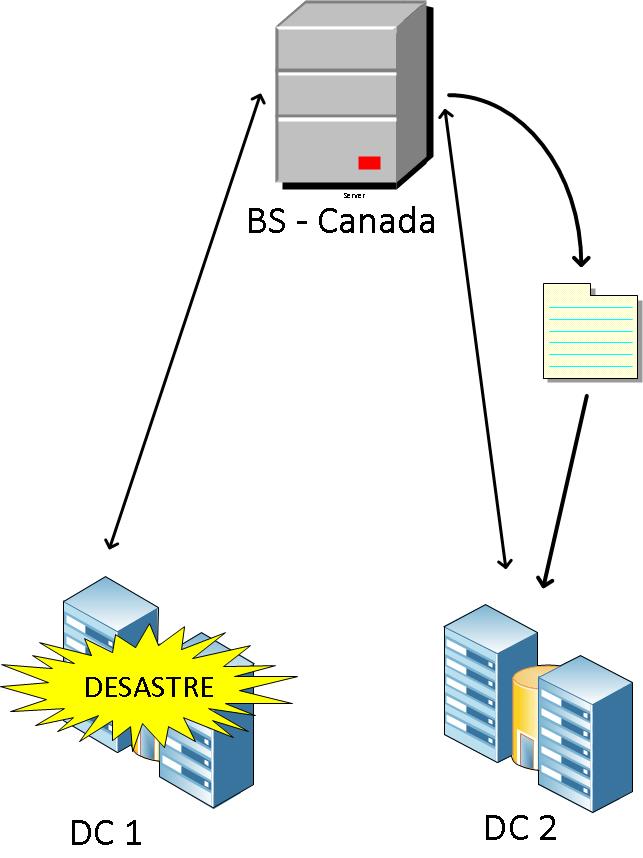 12
Gráfico do Modelo + Experimento30 amostras
10ms					20ms
13
Gráfico do Modelo + Experimento100 amostras
10ms					20ms
14